Baryons in the light-front approach: 
The three-quark picture
Zhen-Xing Zhao
Inner Mongolia University

河南师范大学
2023. 10
Phys.Rev.D 107 (2023) 11, 116025
In collaboration with Fu-Wei Zhang, Xiao-Hui Hu, Yu-Ji Shi
Outline
Introduction

Framework and some applications

Numerical results

Summary and outlook
Introduction
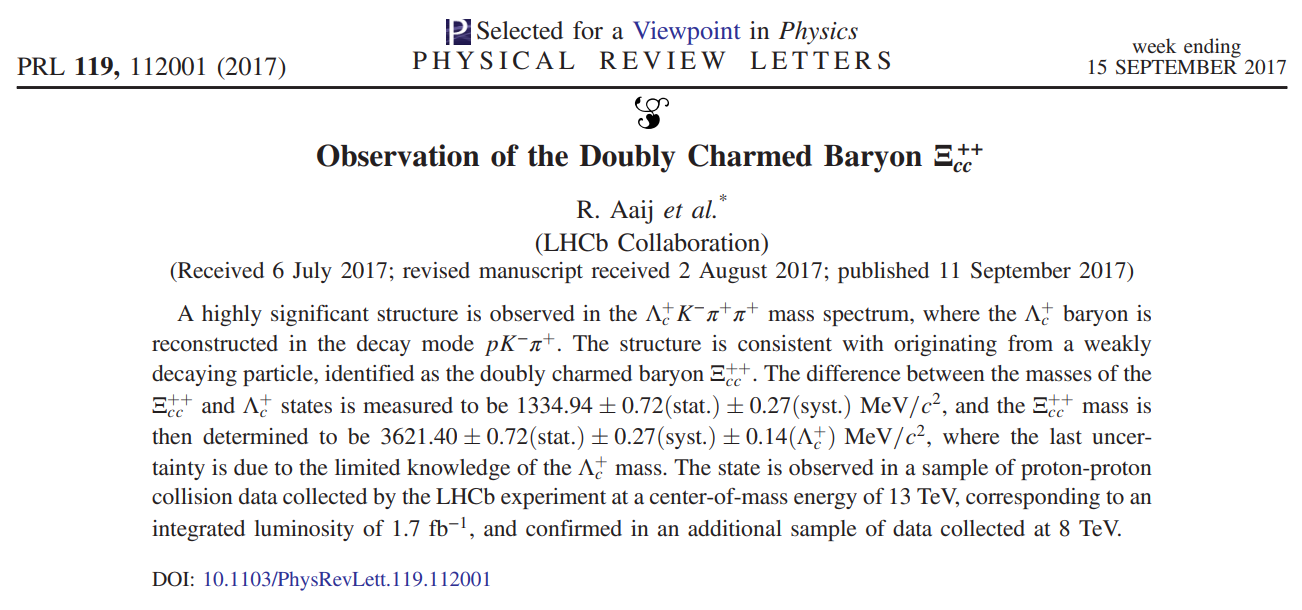 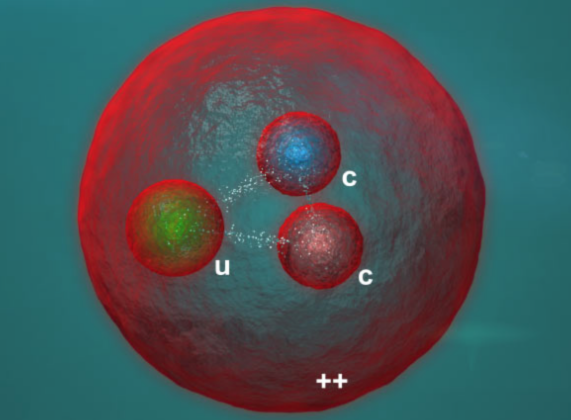 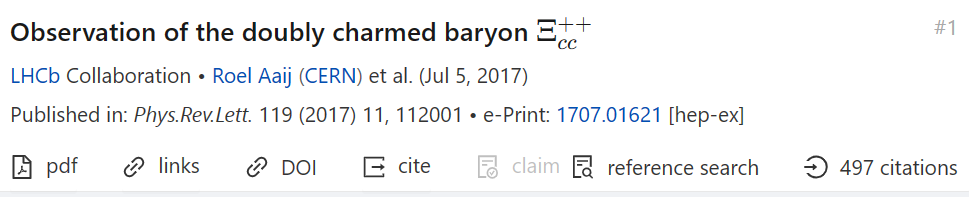 4
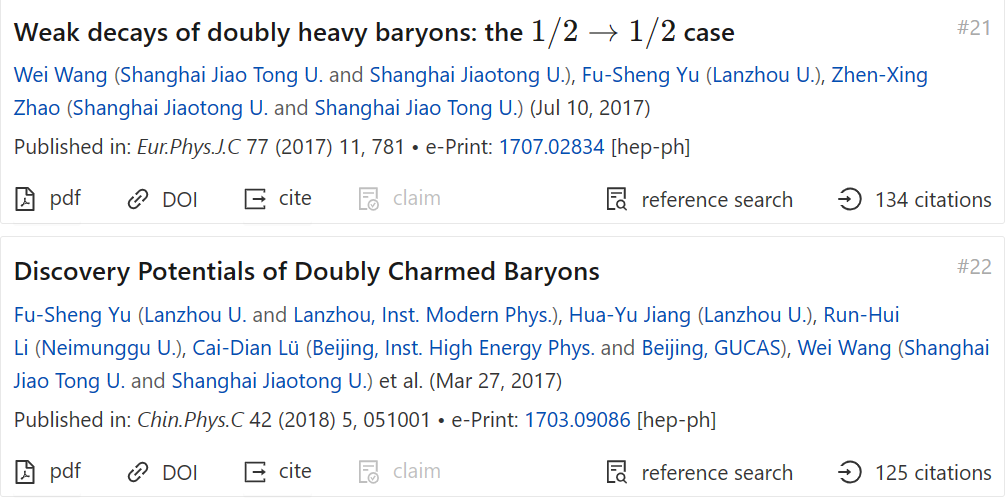 -- Test the standard model
-- Search for the origin of CP violation and new physics 
-- Understand the strong interactions
5
Light-front quark model—the diquark picture
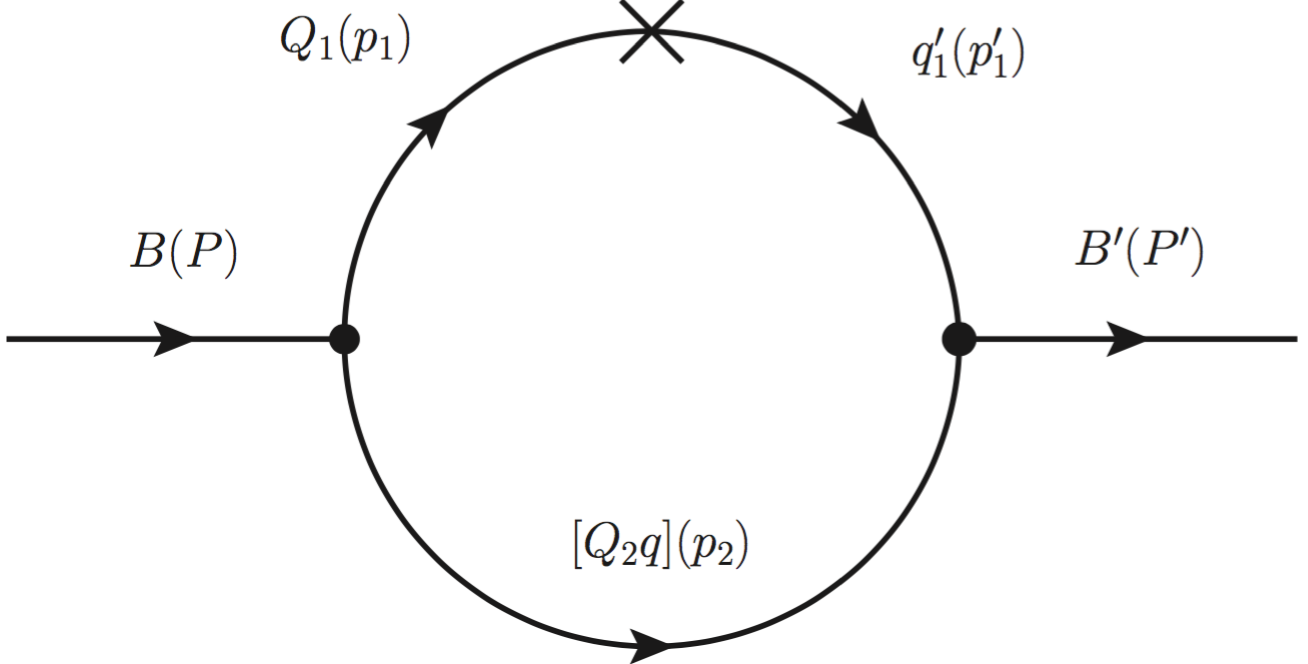 diquark0+ or 1+
H. W. Ke, X. Q. Li and Z. T. Wei, Phys. Rev. D 77, 014020 (2008)
H. W. Ke, X. H. Yuan, X. Q. Li, Z. T. Wei and Y. X. Zhang, Phys. Rev. D 86, 114005 (2012)
6
Light-front quark model—the diquark picture
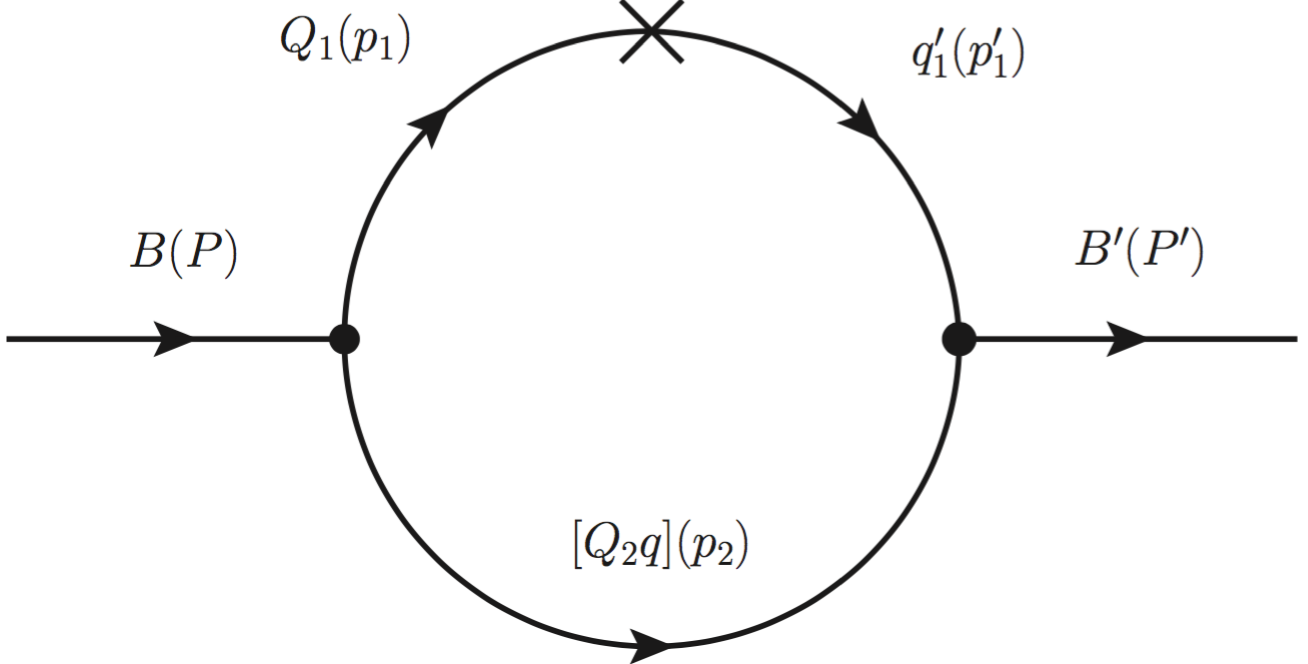 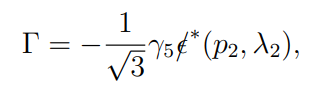 H. W. Ke, X. H. Yuan, X. Q. Li, Z. T. Wei and Y. X. Zhang, Phys. Rev. D 86, 114005 (2012)
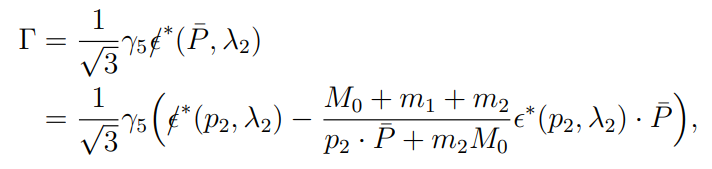 Chun-Khiang Chua, Phys. Rev. D 99, 014023 (2019)
7
Light-front quark model – the three-quark picture
S. Tawfiq, P. J. O’Donnell, and J. G. Körner, Phys. Rev. D 58, 054010 (1998)
H.-W. Ke, N. Hao, and X.-Q. Li, Eur. Phys. J. C 79, 540 (2019), ...
C.-Q. Geng, C.-W. Liu, and T.-H. Tsai, Phys.Lett.B 815, 136125 (2021), …
Y.-S. Li, and X. Liu, Phys.Rev.D 107, 033005 (2023), …
-- lack a proof of spin wavefunctions 
-- shape parameters cannot be well determined
-- relation between the diquark picture and the three-quark picture
8
Framework and some applications
The baryon state
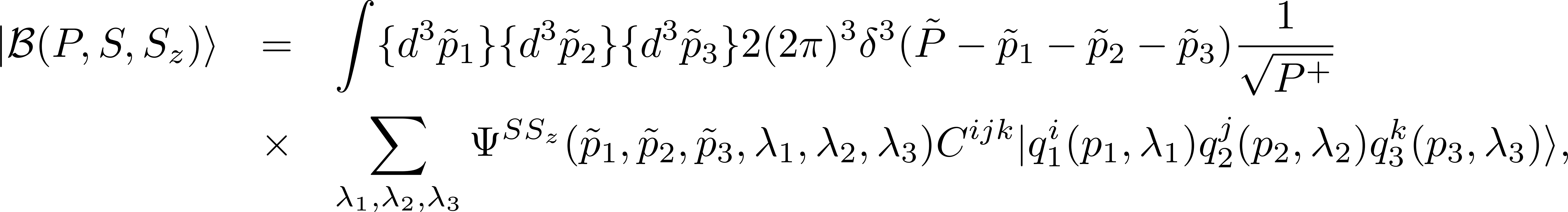 spin and momentum
color
flavor
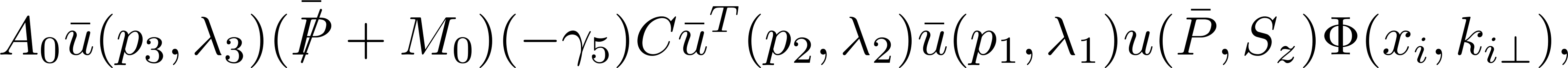 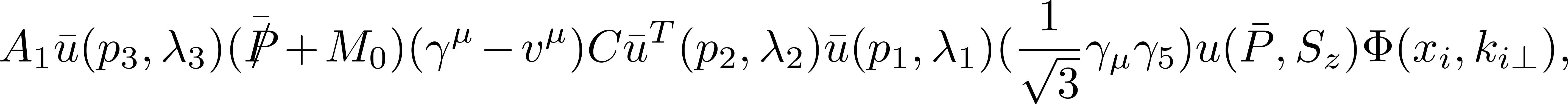 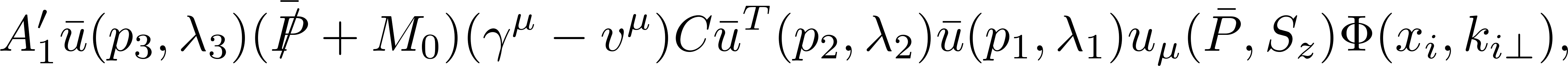 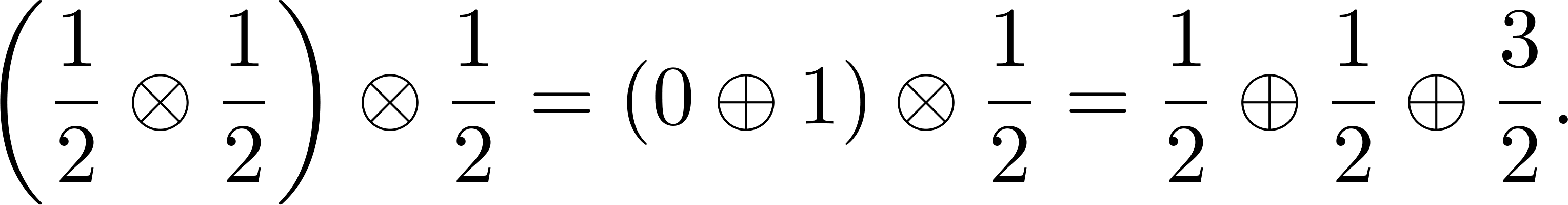 Three different flavors
10
Color and spin wavefunctions
11
Spin wavefunction
Step 1: In the rest frame of quark 2 and 3 – “diquark”
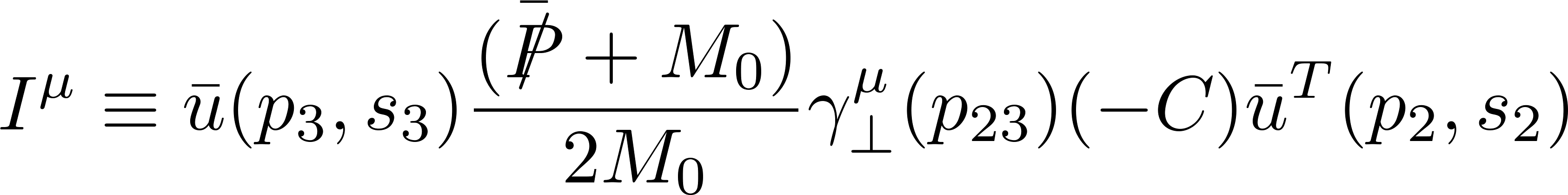 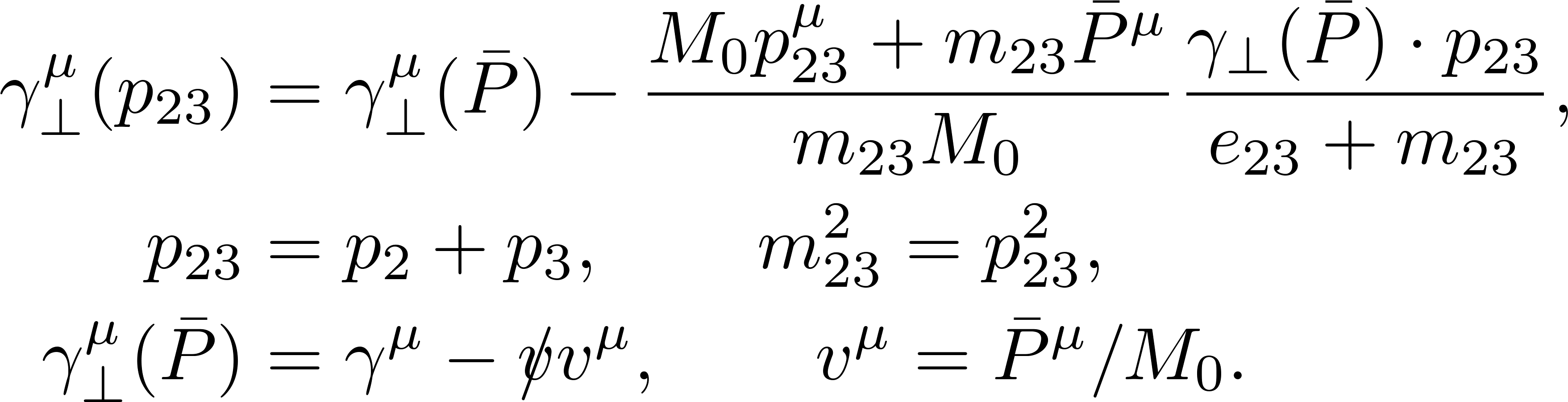 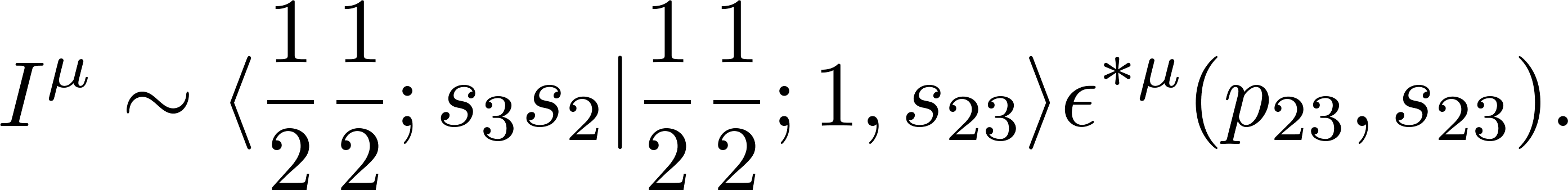 12
Spin wavefunction
Step 2: Couple the “diquark” to quark 1
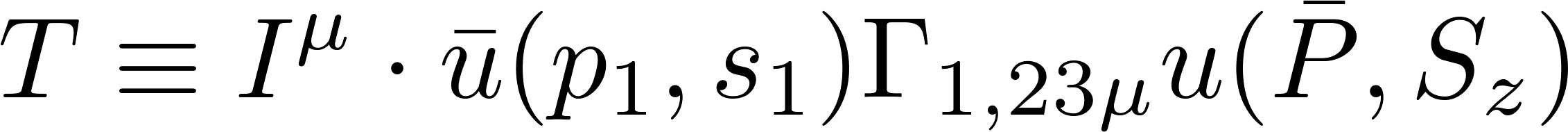 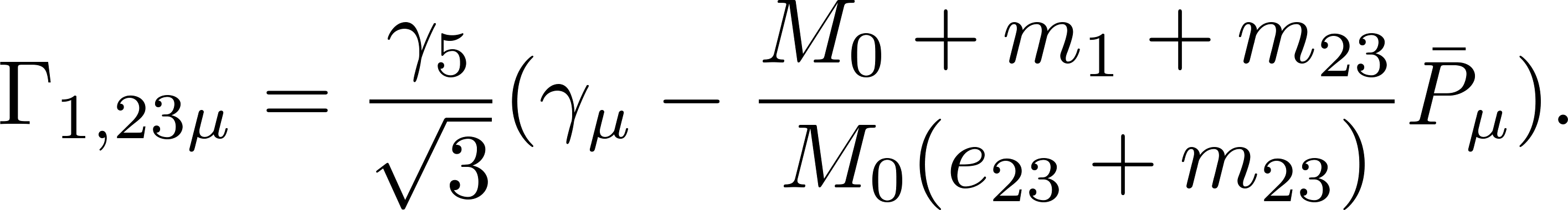 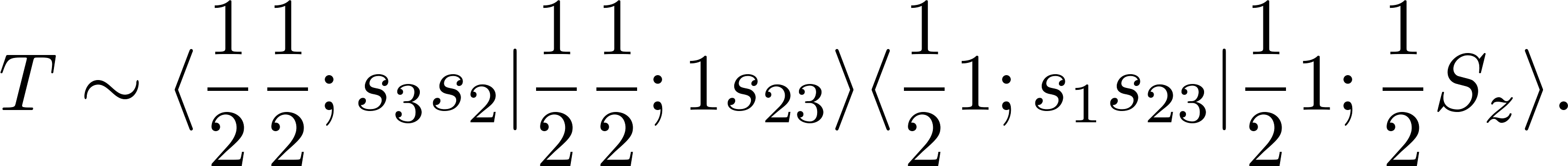 Step 3: Tensor simplification
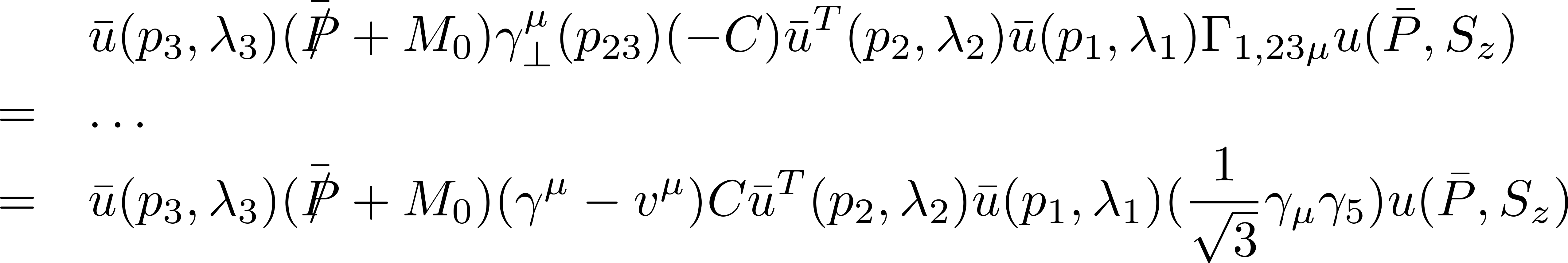 Lorentz boost plays a crucial role
Same method can be applied to multi-quark states!
13
Momentum wavefunction
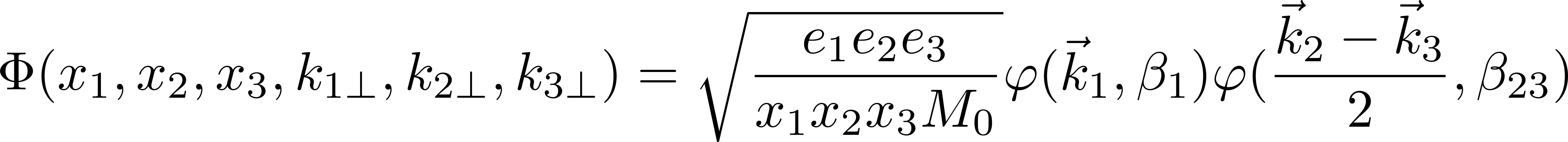 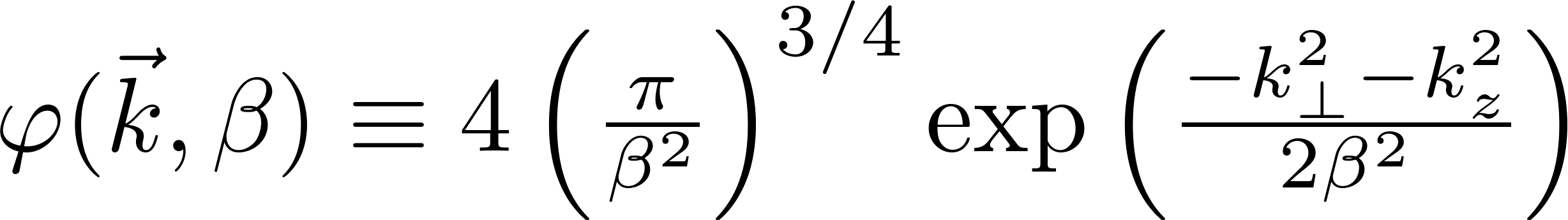 shape parameters
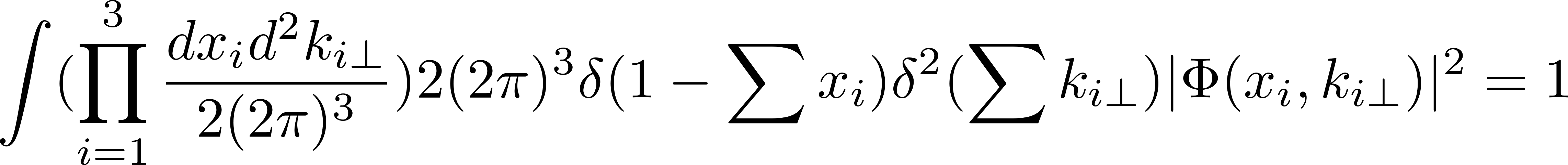 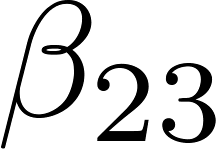 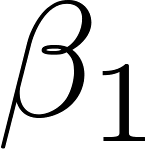 14
To determine the shape parameters
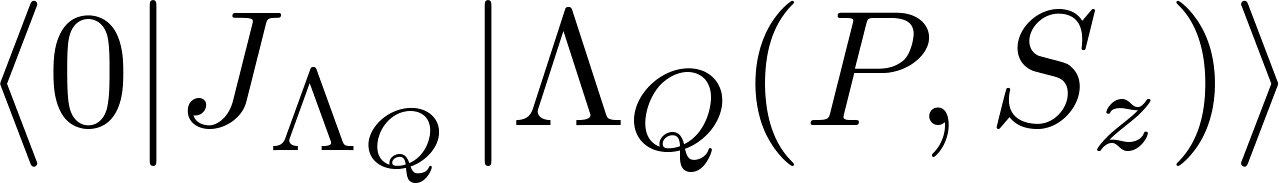 Step 1: Calculate it in LFQM
Step 2: Use the definition of

Step 3: Extract the pole residue
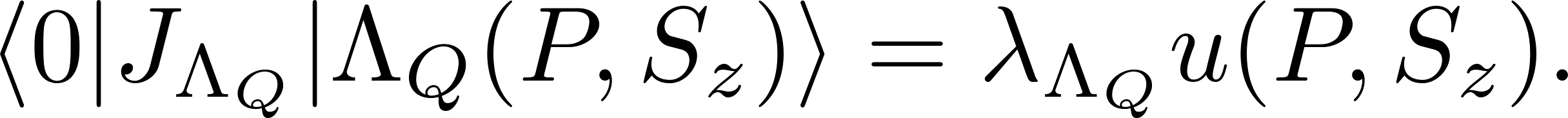 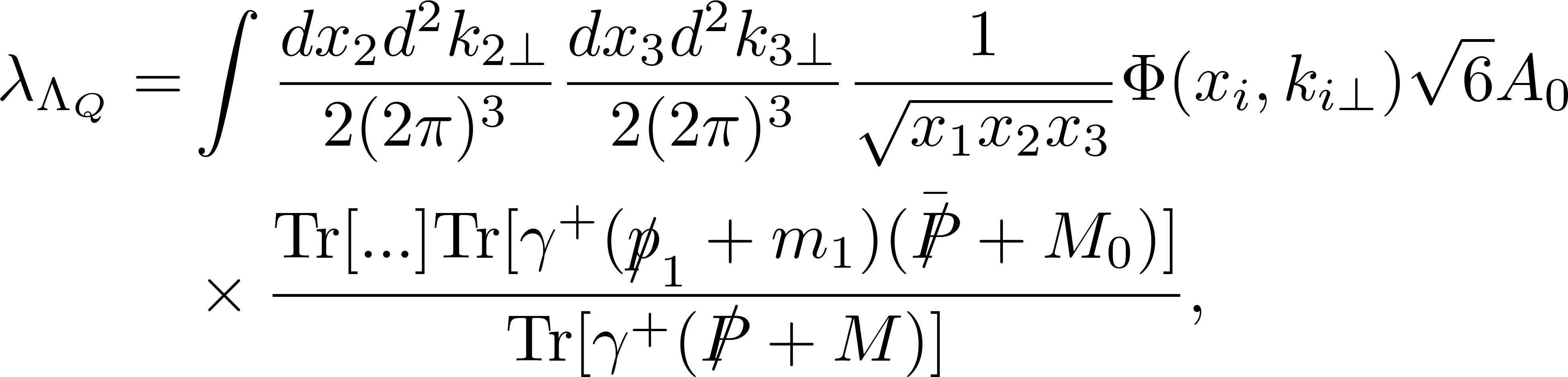 M can be extracted!
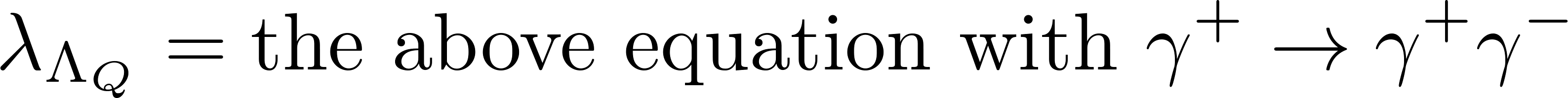 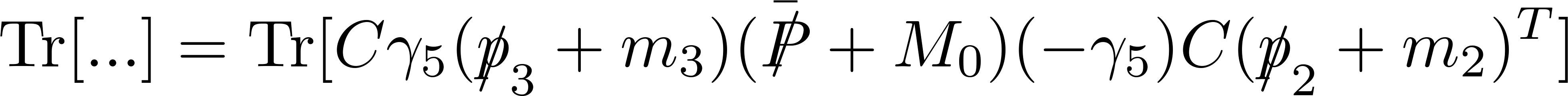 15
Form factors
Step 1: Calculate the matrix elements in LFQM
Step 2: Write the matrix elements in terms of form factors




Step 3: Extract the form factors
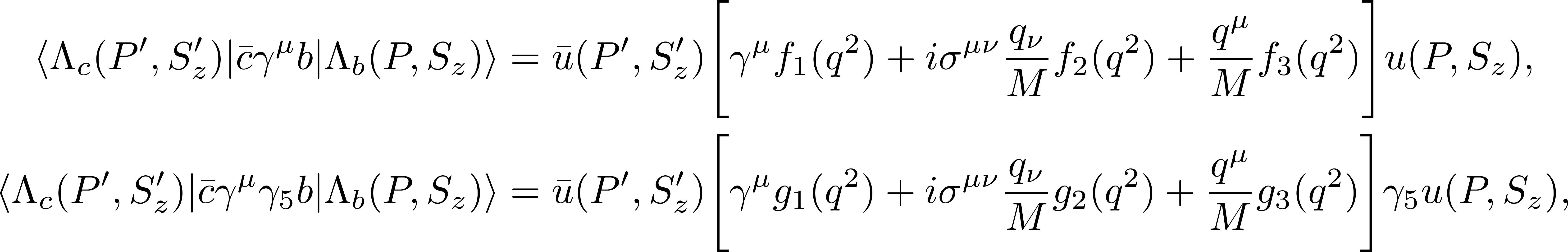 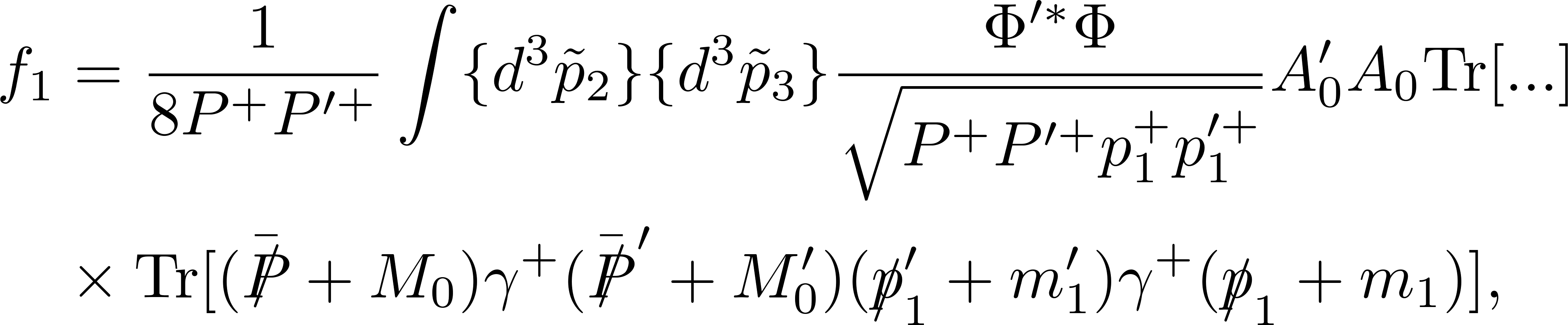 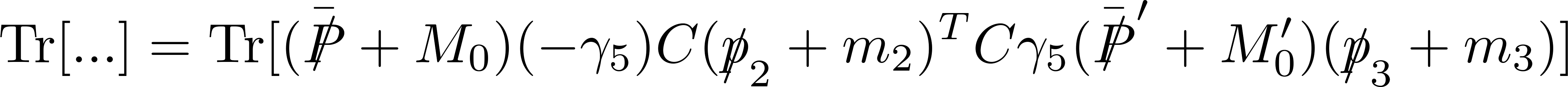 f2, g1, g2 can also be obtained in a similar way
16
The relation between the two pictures
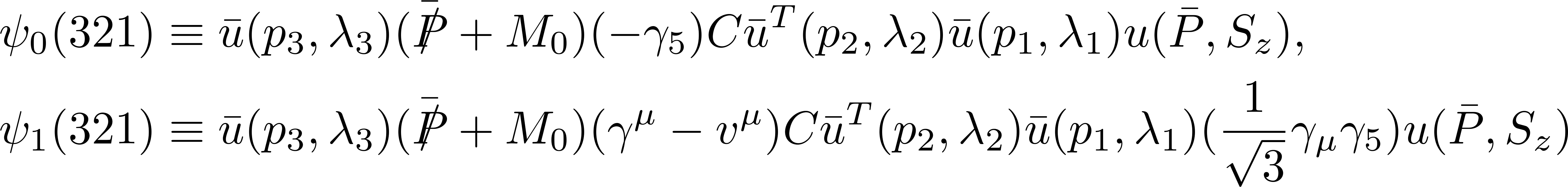 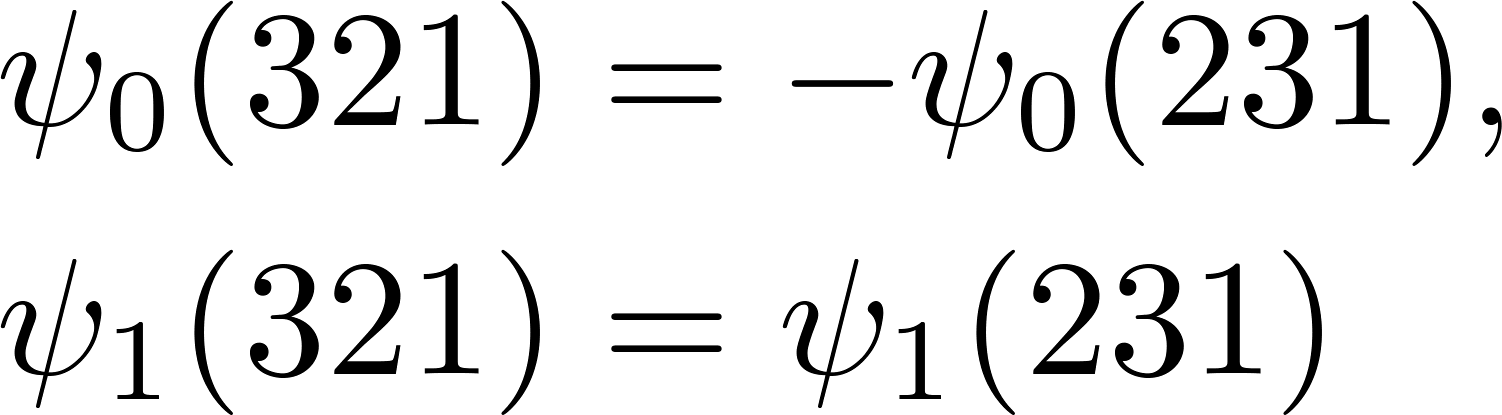 Quark 3 and 2 form a diquark
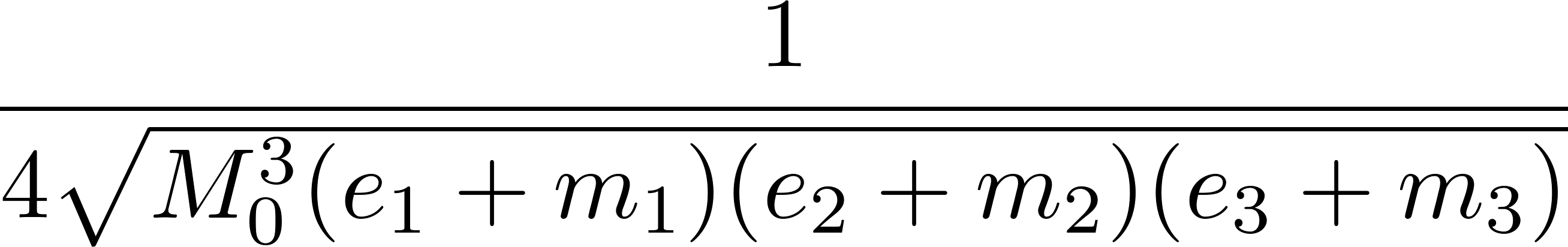 normalization factor
A diquark bases
orthogonal
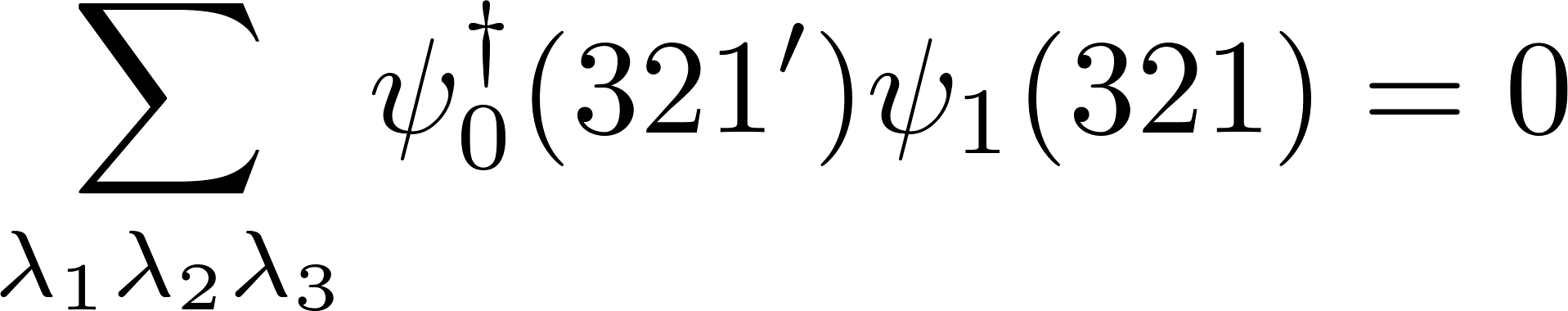 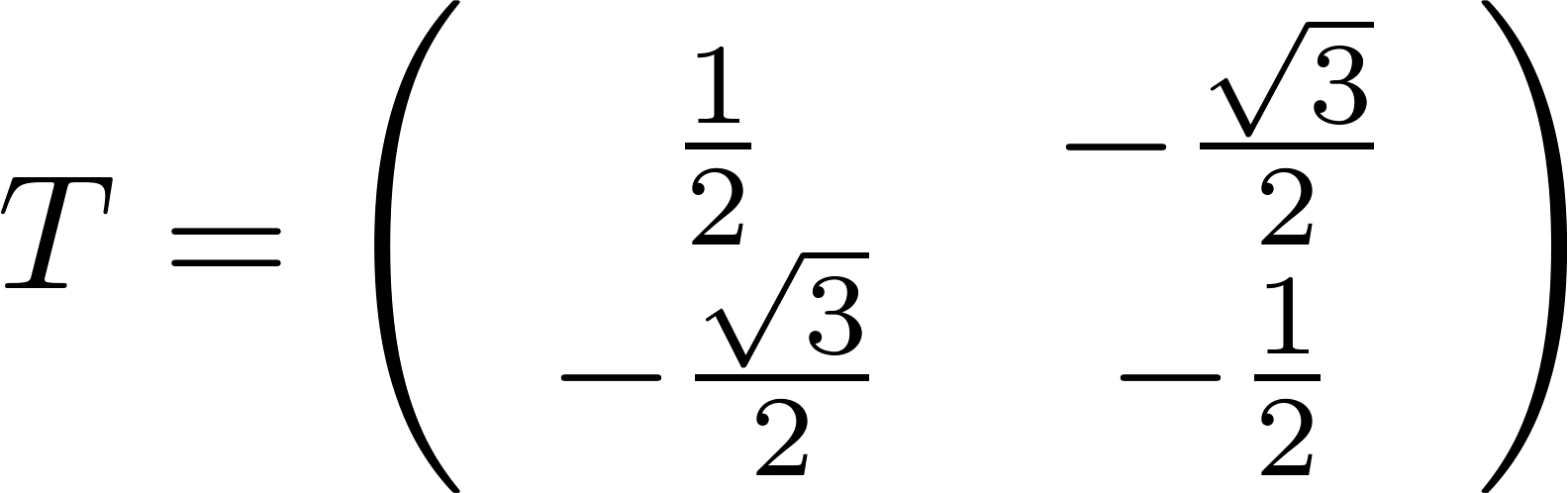 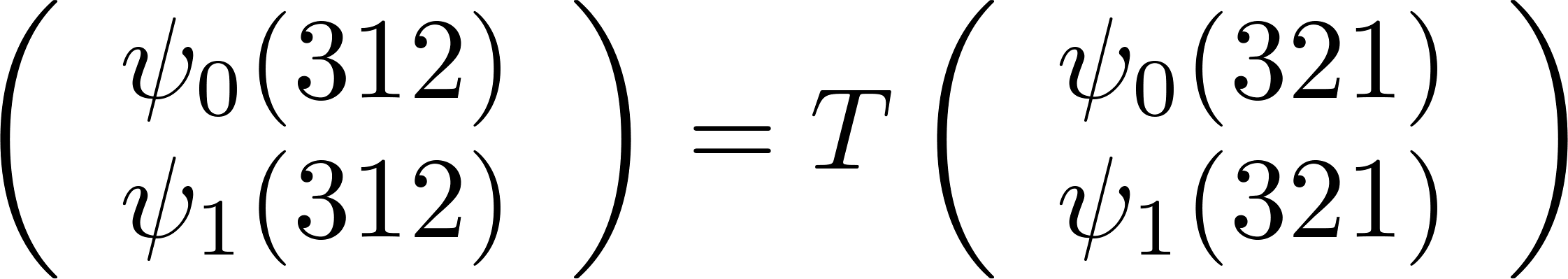 T matirx
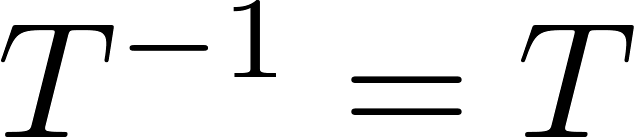 17
The relation between the two pictures
1. Calculate the overlap factors of
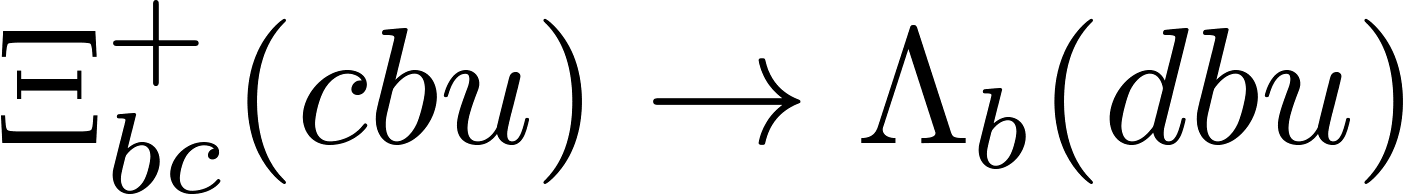 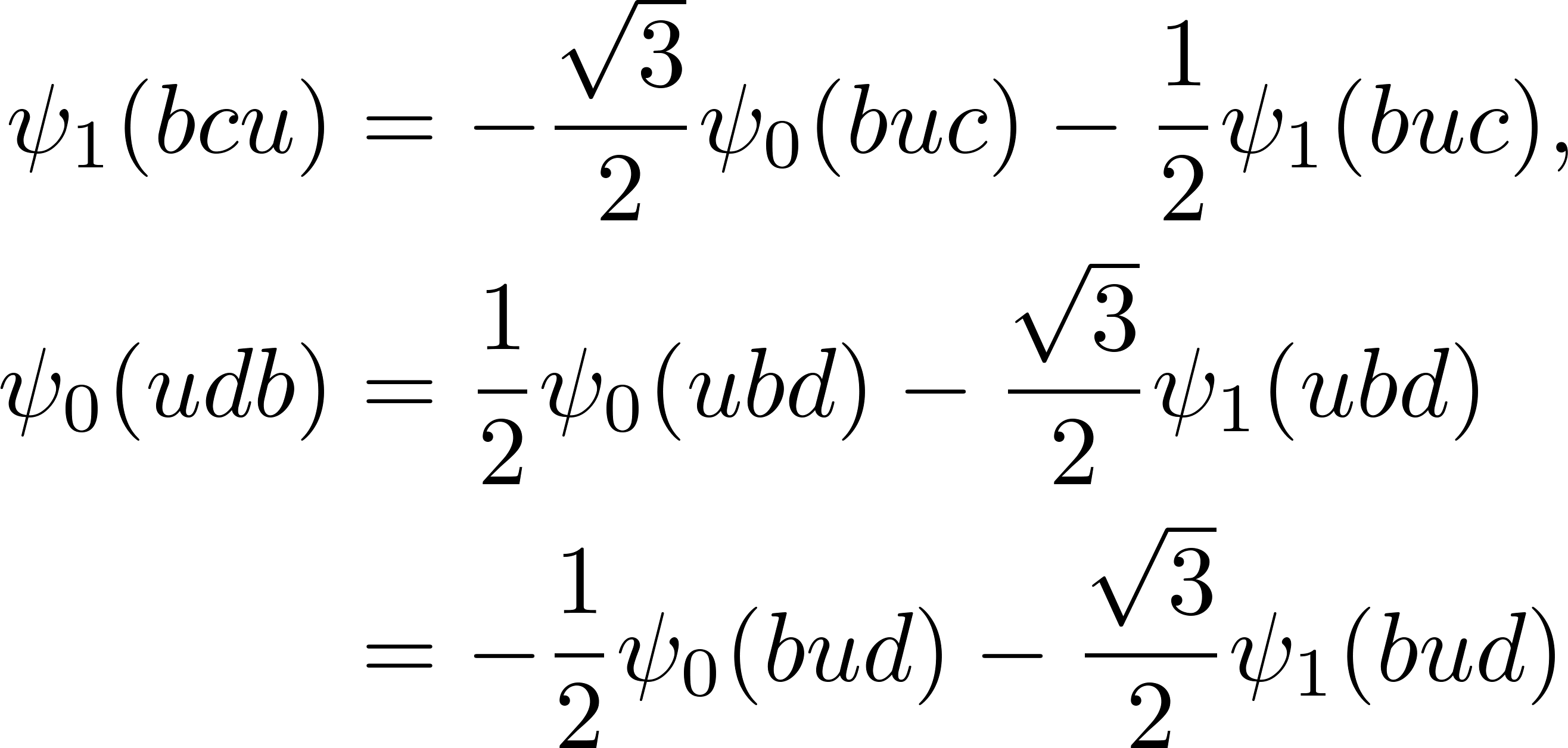 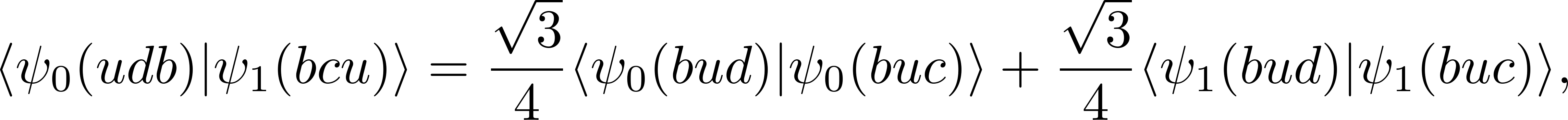 2. Calculate the overlap factors of
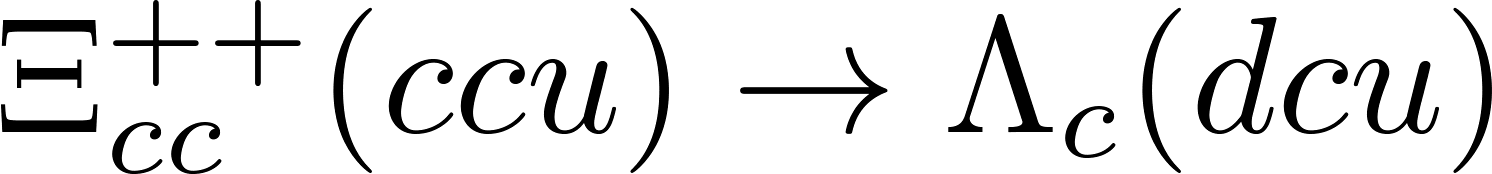 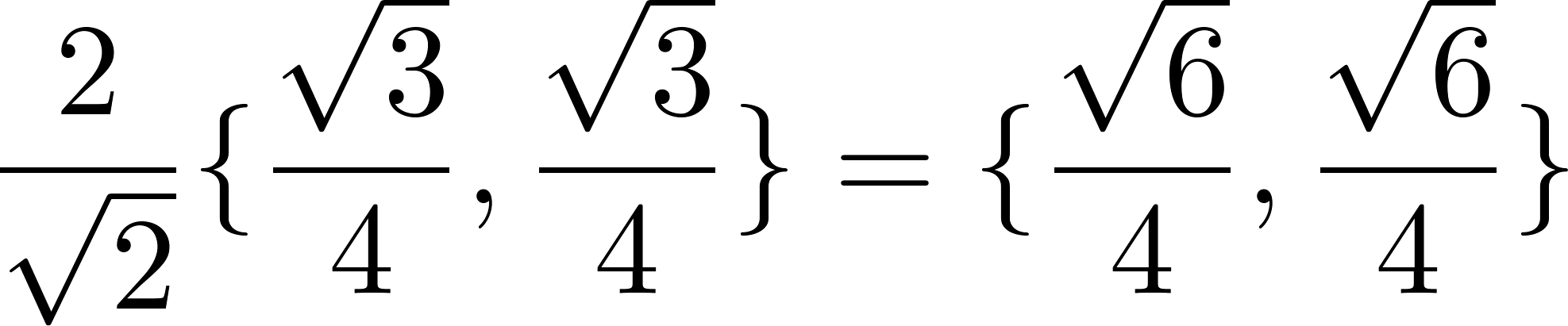 W. Wang, F.-S. Yu, and Z.-X. Zhao, Eur. Phys. J. C 77, 781 (2017)
18
Possibly better definitions of interpolating currents
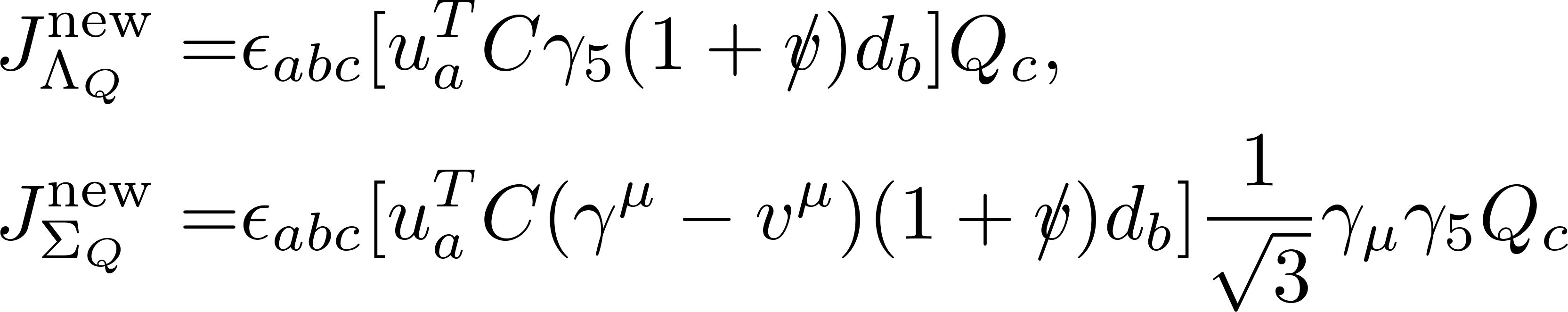 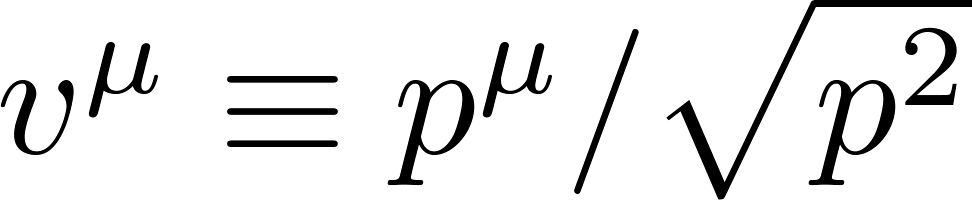 Traditional definitions
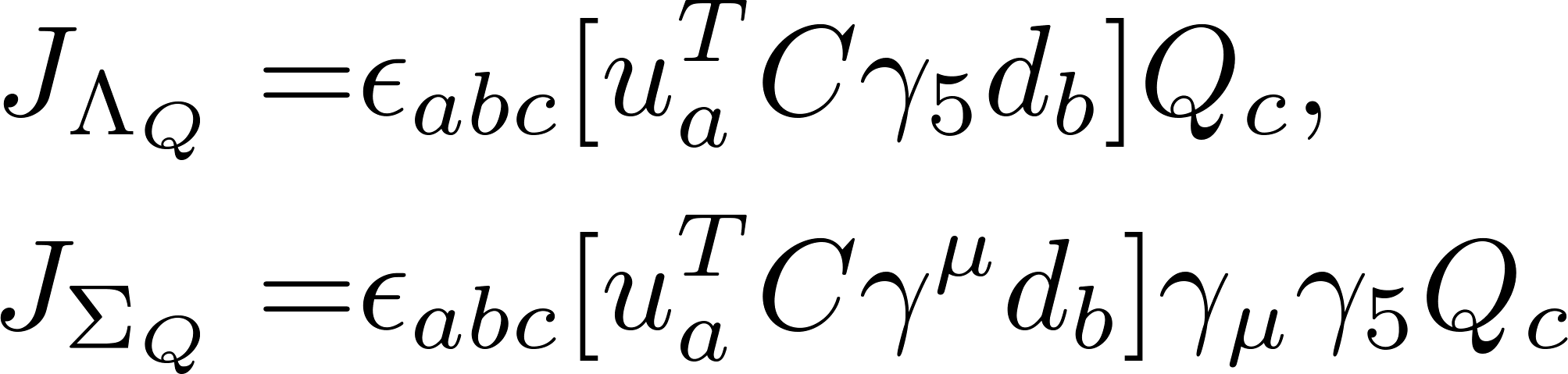 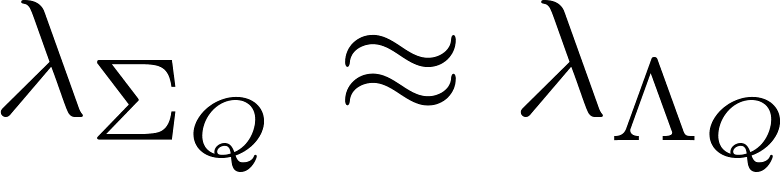 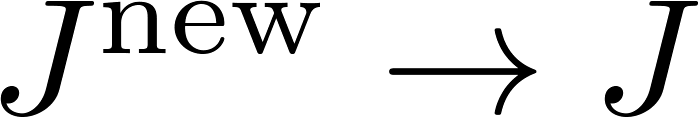 19
Numerical results
Inputs and shape parameters
Inputs
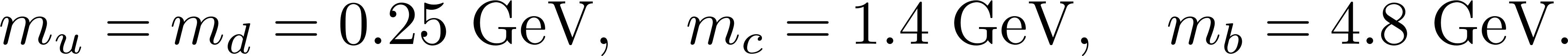 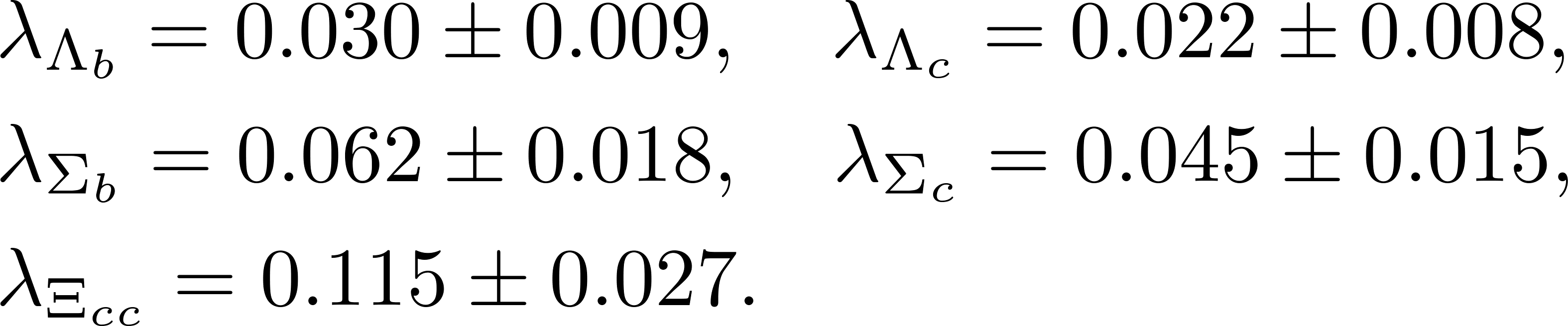 Z.-G. Wang, Eur. Phys. J. C 68, 479 (2010)
Z.-G. Wang, Phys. Lett. B 685, 59 (2010) 
Z.-G. Wang, Eur. Phys. J. A 45, 267 (2010)
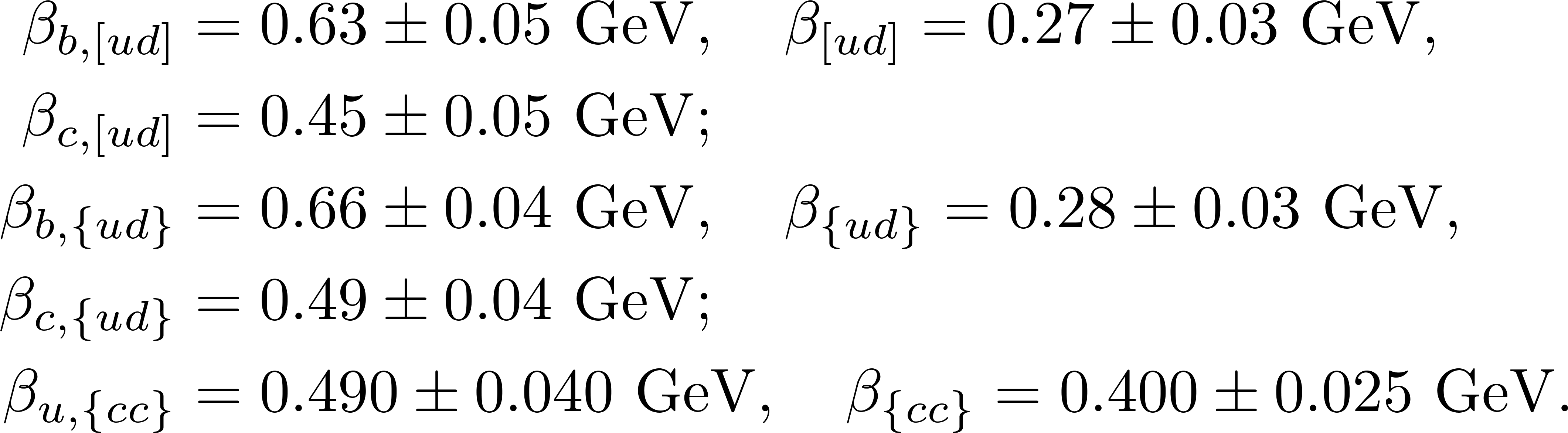 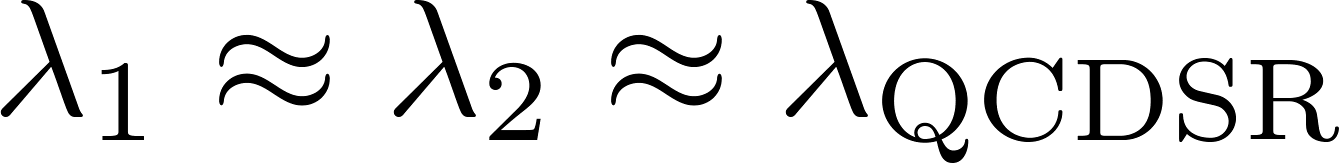 21
Form factors and comparison
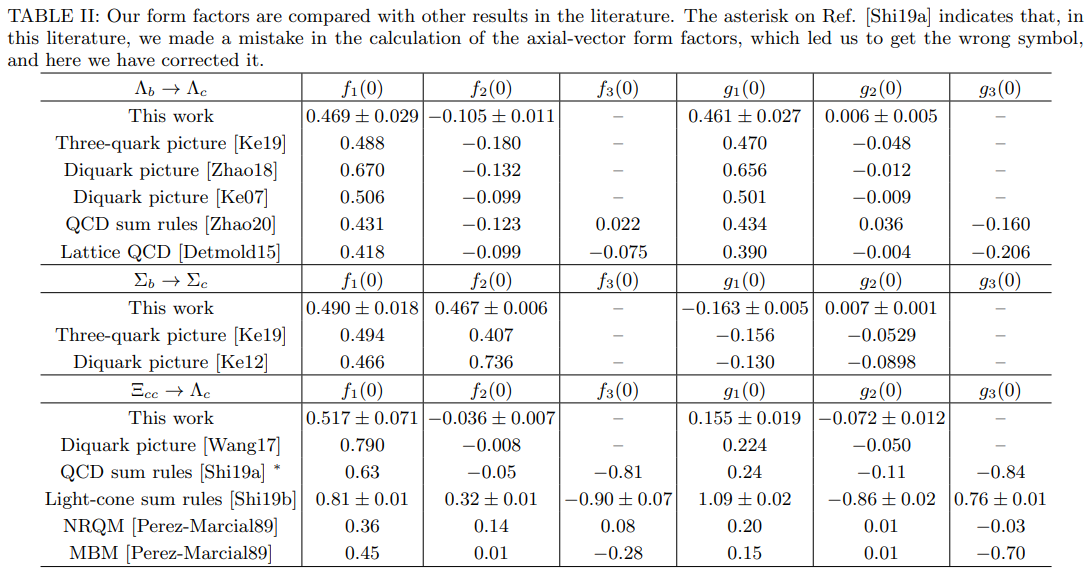 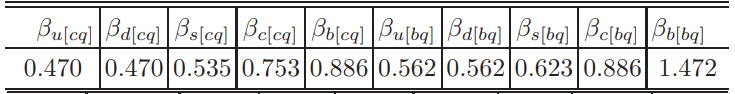 Diquark picture
22
Decay widths and comparison
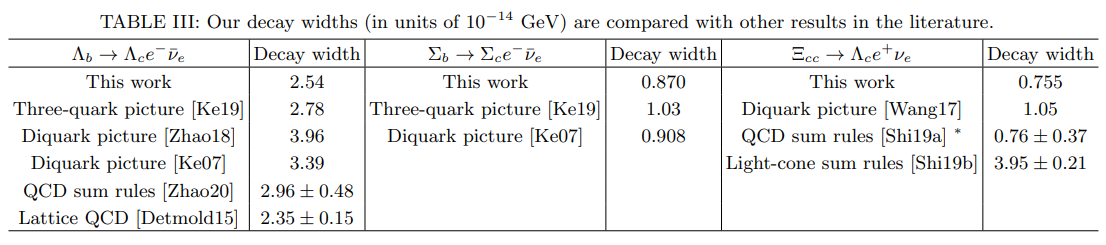 23
Summary and outlook
Summary
A three-quark picture in LFQM is built up using the quark spinors and Dirac matrices
The shape parameters are determined with the help of pole residue
The relation between the diquark picture and the three-quark picture is clarified
A small flaw?
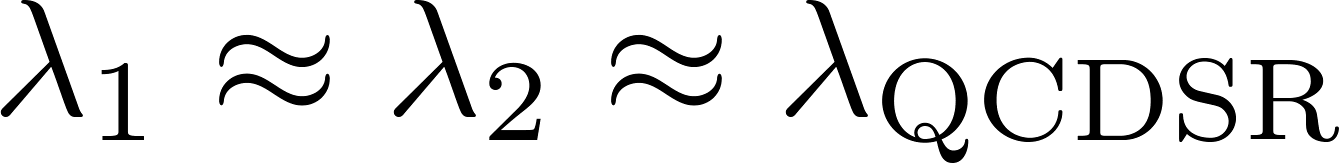 25
Outlook
Various applications

Lorentz boost plays a crucial role when building the model-- Multiquark states? – the most famous X(3872)

Interpolating currents of baryons
26
To make a tetraquark state
Spin wf: S-wave
Building blocks:
Quark
Diquark
tetraquark state
baryon
RF of 12
RF of 34
RF of 1234
RF of 23
RF of 123
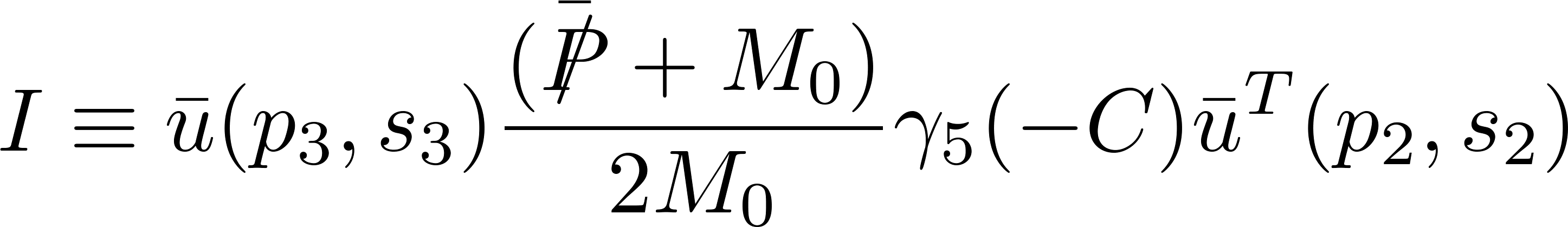 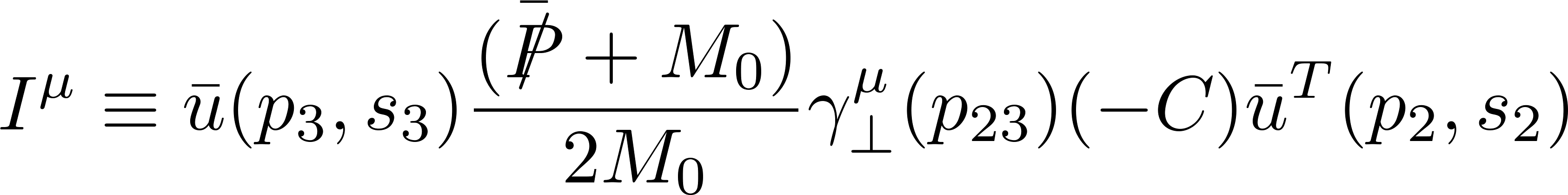 27
To make a tetraquark state
Momentum wf:  

Color wf: 3*3*3*3

Flavor wf: SU(3)
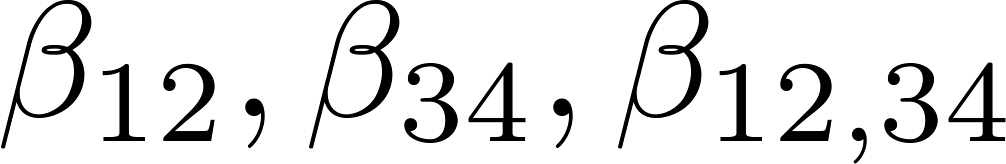 28
Thank you for your attention!